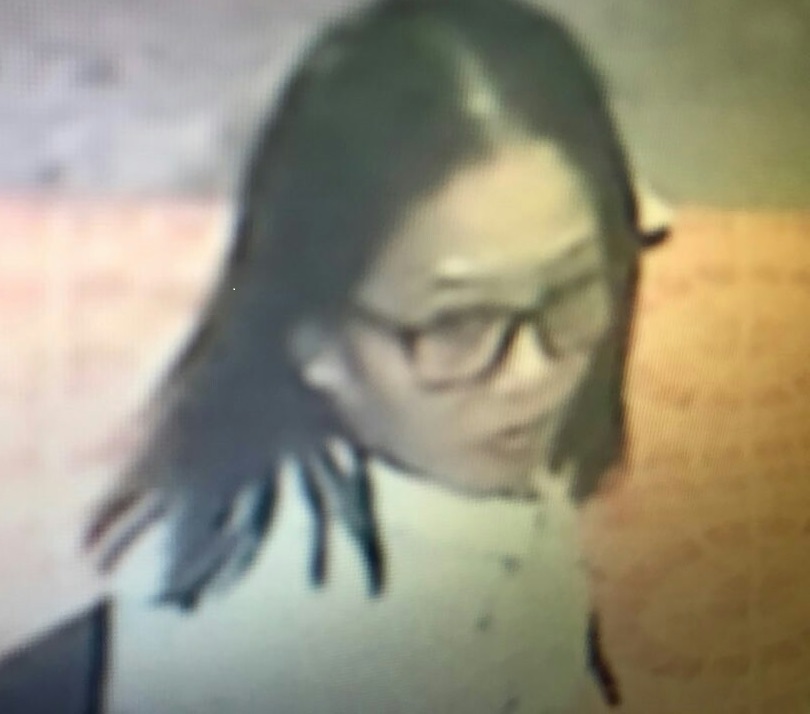 프랜드쉽 식당 
가방 절취
용의자 사진
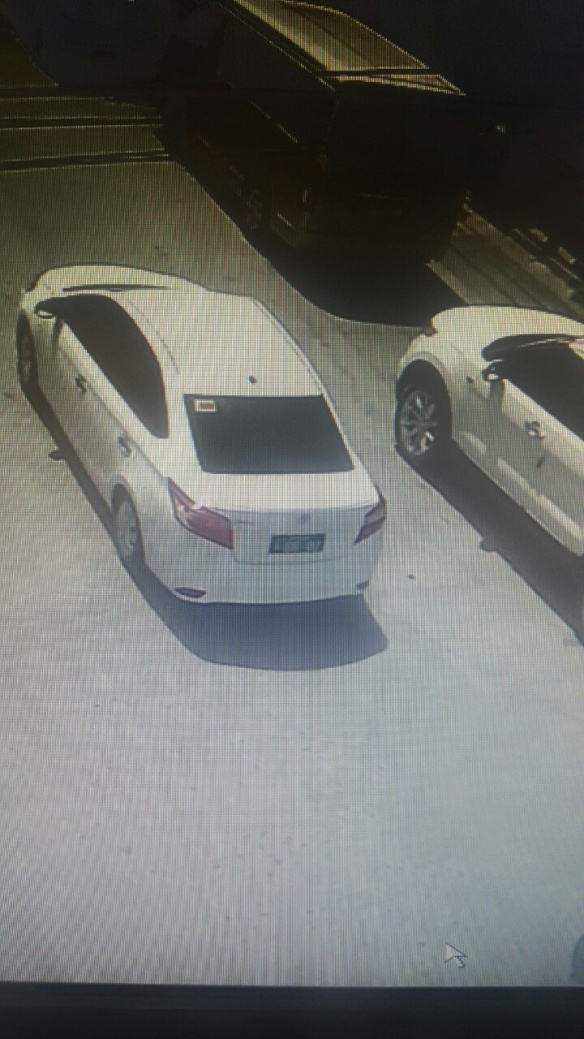 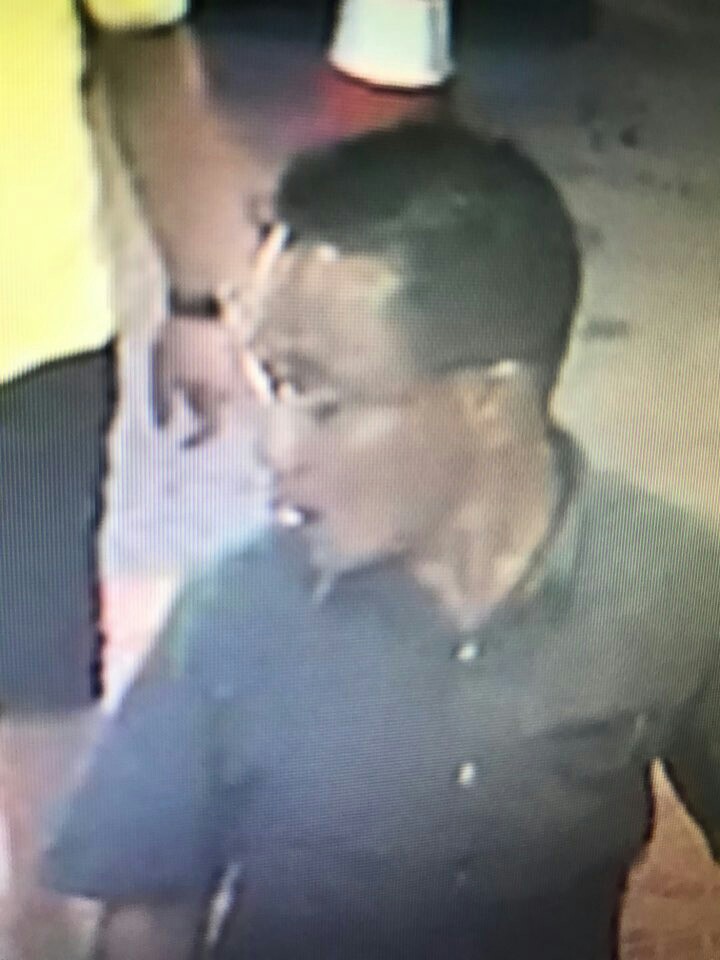 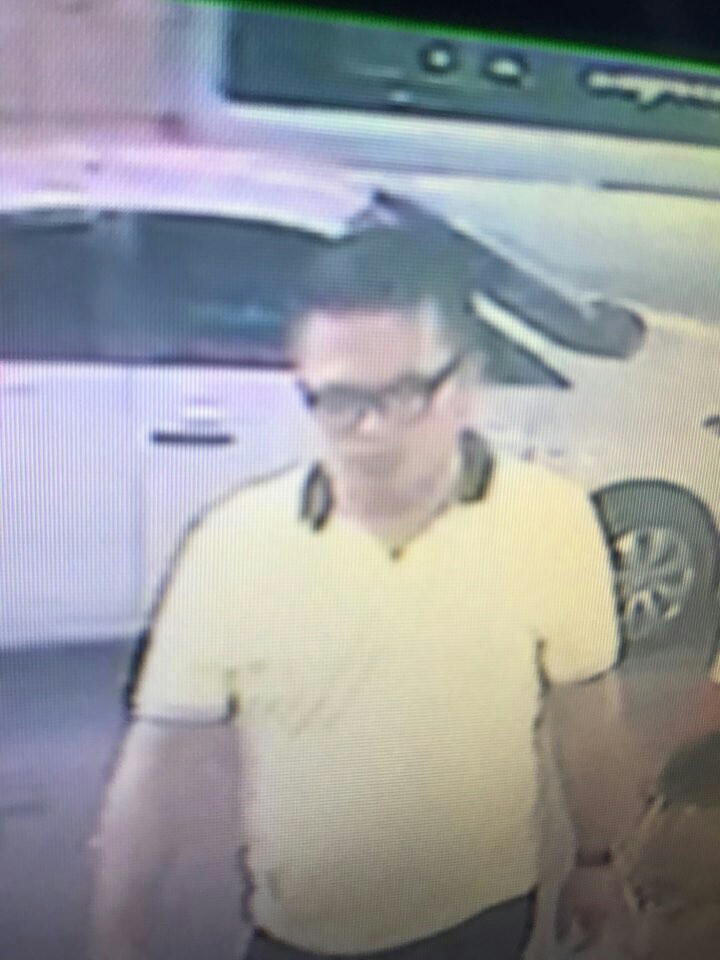